ΘΕΩΡΙΑ ΚΑΙ ΑΙΣΘΗΤΙΚΗ ΤΩΝ ΚΟΜΙΚΣ
ΙΣΤΟΡΙΚΕΣ ΚΑΙ ΘΕΩΡΗΤΙΚΕΣ ΠΡΟΣΕΓΓΙΣΕΙΣ ΤΩΝ ΚΟΜΙΚΣ
11ο ΜAΘΗΜΑ

Από τις φορμαλιστικές θεωρίες των Will Eisner και Scott McCloud στις θεωρίες της αισθητικής.
2
1985
1993
2000
2006
/www.youtube.com/watch?v=fXYckRgsdjhttp://www.youtube.com/watch?v=fXYckRgsdjII
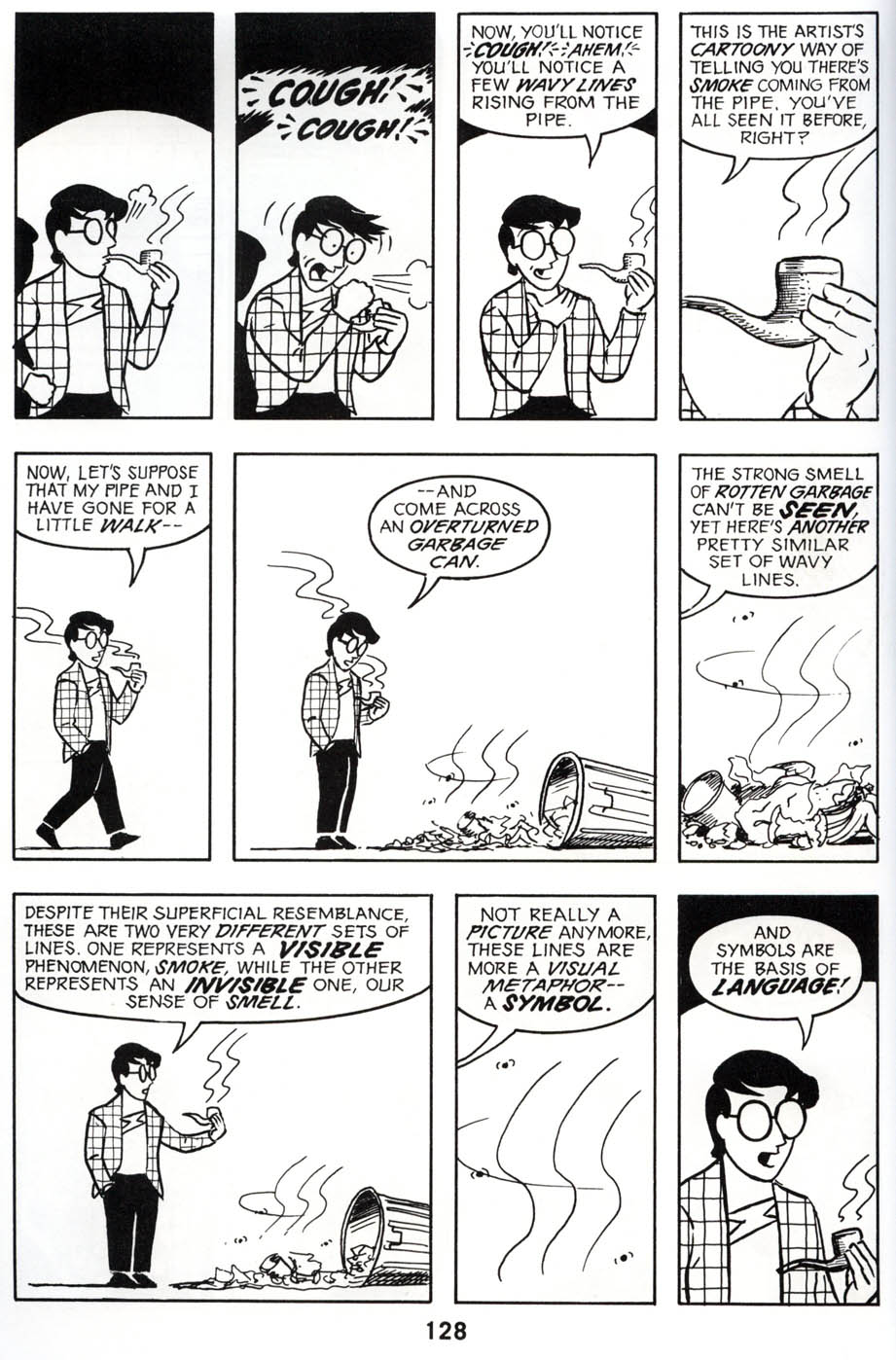 ΣΑΣ ΕΥΧΑΡΙΣΤΩ ΠΟΛΥ ΓΙΑ 
ΟΛΟ ΑΥΤΟ ΤΟ ΕΞΑΜΗΝΟ

ΕΥΧΟΜΑΙ ΕΠΙΤΥΧΙΑ ΣΤΙΣ ΕΞΕΤΑΣΕΙΣ ΣΑΣ 
ΚΑΙ ΚΑΛΗ ΣΥΝΕΧΕΙΑ ΣΤΙΣ ΣΠΟΥΔΕΣ ΣΑΣ!